Lecture 9: Addition, Multiplication & Division
Today’s topics: 

 Addition
 Multiplication
 Division
1
Addition and Subtraction
Addition is similar to decimal arithmetic

 For subtraction, simply add the negative number – hence,
   subtract A-B involves negating B’s bits, adding 1 and A
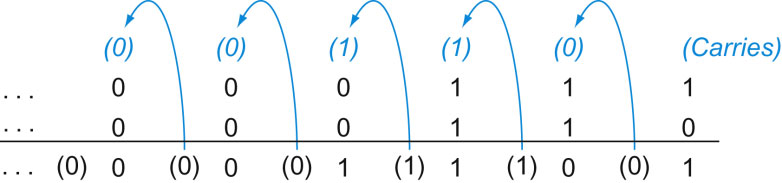 Source: H&P textbook
2
Overflows
For an unsigned number, overflow happens when the last carry (1)
   cannot be accommodated

 For a signed number, overflow happens when the most significant bit
   is not the same as every bit to its left
 when the sum of two positive numbers is a negative result
 when the sum of two negative numbers is a positive result
 The sum of a positive and negative number will never overflow

 MIPS allows addu and subu instructions that work with unsigned
   integers and never flag an overflow – to detect the overflow, other
   instructions will have to be executed
3
Multiplication Example
Multiplicand                         1000ten
Multiplier                        x    1001ten
                                       ---------------
                                                1000
                                              0000
                                            0000
                                          1000
                                      ----------------
Product                           1001000ten

In every step
 multiplicand is shifted
 next bit of multiplier is examined (also a shifting step)
 if this bit is 1, shifted multiplicand is added to the product
4
HW Algorithm 1
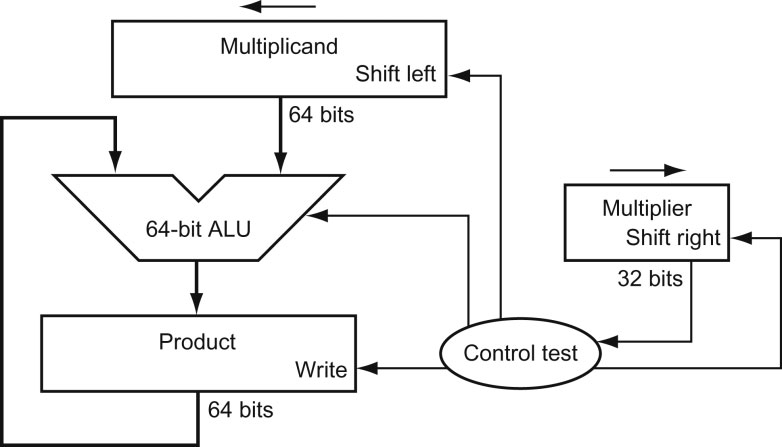 Source: H&P textbook
In every step
 multiplicand is shifted
 next bit of multiplier is examined (also a shifting step)
 if this bit is 1, shifted multiplicand is added to the product
5
HW Algorithm 2
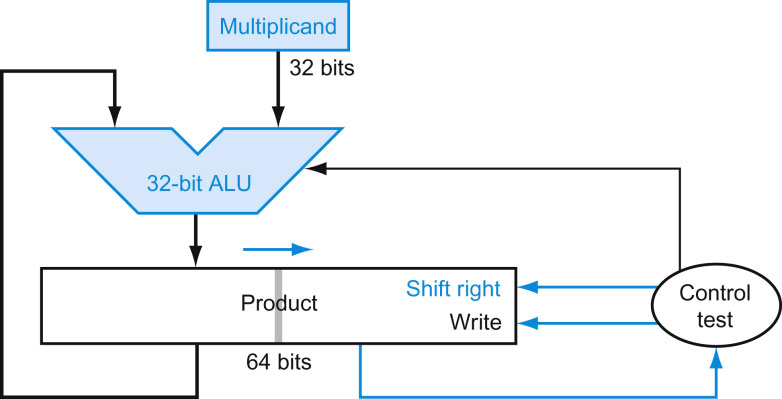 Source: H&P textbook
32-bit ALU and multiplicand is untouched
 the sum keeps shifting right
 at every step, number of bits in product + multiplier = 64,
    hence, they share a single 64-bit register
6
Notes
The previous algorithm also works for signed numbers
   (negative numbers in 2’s complement form)

 We can also convert negative numbers to positive, multiply
   the magnitudes, and convert to negative if signs disagree

 The product of two 32-bit numbers can be a 64-bit number
    -- hence, in MIPS, the product is saved in two 32-bit
      registers
7
MIPS Instructions
mult    $s2, $s3            computes the product and stores
                                        it in two “internal” registers that
                                        can be referred to as  hi  and  lo

 mfhi     $s0                   moves the value in  hi  into $s0
 mflo     $s1                   moves the value in  lo  into $s1


 Similarly for multu
8
Fast Algorithm
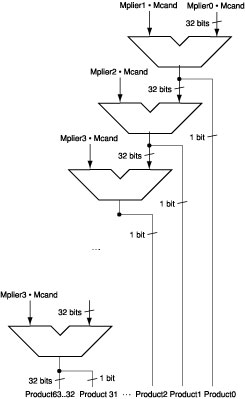 The previous algorithm
   requires a clock to ensure that
   the earlier addition has
   completed before shifting


 This algorithm can quickly set
   up most inputs – it then has to
   wait for the result of each add
   to propagate down – faster
   because no clock is involved

   -- Note: high transistor cost
9
Source: H&P textbook
Division
1001ten         Quotient
Divisor      1000ten     |     1001010ten         Dividend
                                          -1000
                                                  10
                                                  101
                                                  1010
                                                 -1000
                                                       10ten         Remainder
At every step,
 shift divisor right and compare it with current dividend
 if divisor is larger, shift 0 as the next bit of the quotient
 if divisor is smaller, subtract to get new dividend and shift 1
   as the next bit of the quotient
10
Division
1001ten        Quotient
Divisor      1000ten     |     1001010ten         Dividend

    0001001010         0001001010       0000001010    0000001010
100000000000    0001000000   00001000000000001000
Quo:   0                   000001               0000010            000001001
At every step,
 shift divisor right and compare it with current dividend
 if divisor is larger, shift 0 as the next bit of the quotient
 if divisor is smaller, subtract to get new dividend and shift 1
   as the next bit of the quotient
11
Divide Example
Divide 7ten (0000 0111two)  by  2ten (0010two)
12
Divide Example
Divide 7ten (0000 0111two)  by  2ten (0010two)
13
Hardware for Division
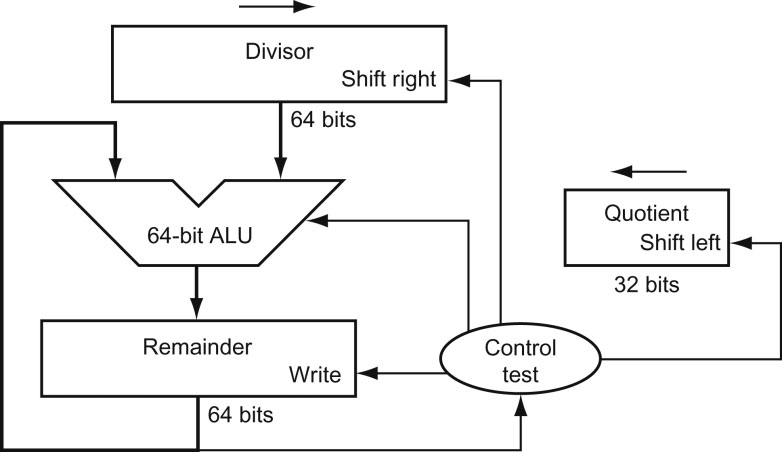 Source: H&P textbook
A comparison requires a subtract; the sign of the result is examined;
if the result is negative, the divisor must be added back

Similar to multiply, results are placed in Hi (remainder) and Lo (quotient)
14
Efficient Division
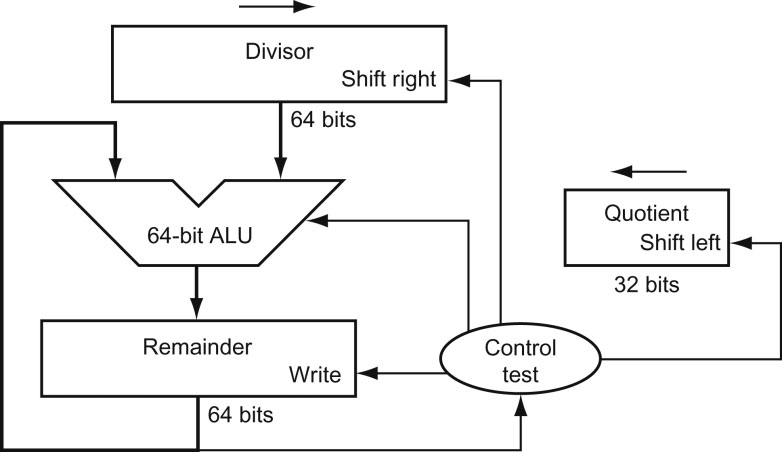 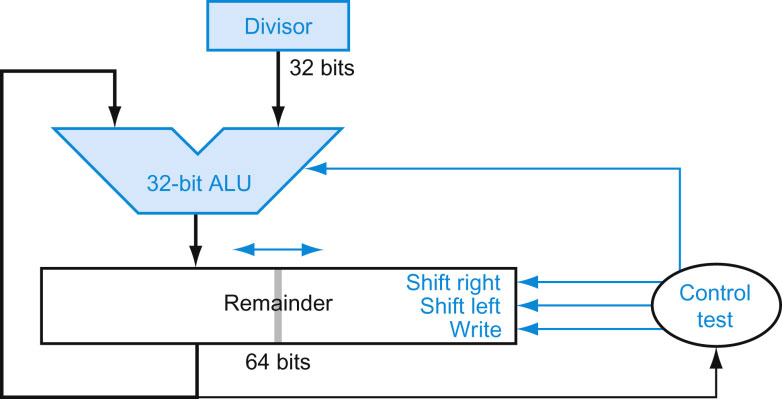 15
Source: H&P textbook
Divisions involving Negatives
Simplest solution: convert to positive and adjust sign later

 Note that multiple solutions exist for the equation:
       Dividend = Quotient x Divisor  +  Remainder

          +7   div  +2          Quo =           Rem = 
           -7   div  +2          Quo =           Rem = 
          +7   div   -2          Quo =           Rem = 
           -7   div   -2          Quo =           Rem =
16
Divisions involving Negatives
Simplest solution: convert to positive and adjust sign later

 Note that multiple solutions exist for the equation:
       Dividend = Quotient x Divisor  +  Remainder

          +7   div  +2          Quo = +3          Rem = +1
           -7   div  +2          Quo = -3           Rem = -1
          +7   div   -2          Quo = -3           Rem = +1
           -7   div   -2          Quo = +3          Rem = -1

         Convention: Dividend and remainder have the same sign  
                                Quotient is negative if signs disagree
                                These rules fulfil the equation above
17
Take Homes
Grade school algorithms are commonly used – the algorithms are
   even easier in binary (mult by 1 and 0)

 They can be implemented in hardware with shifts, add, sub, checks

 To improve efficiency, look for ineffectuals – are only some bits 
   changing in every step – allows us to use narrow adders and  
   registers – allows us to pack more operands in one register
 
 Can also improve speed by throwing more transistors and parallel 
   computations at the problem
18